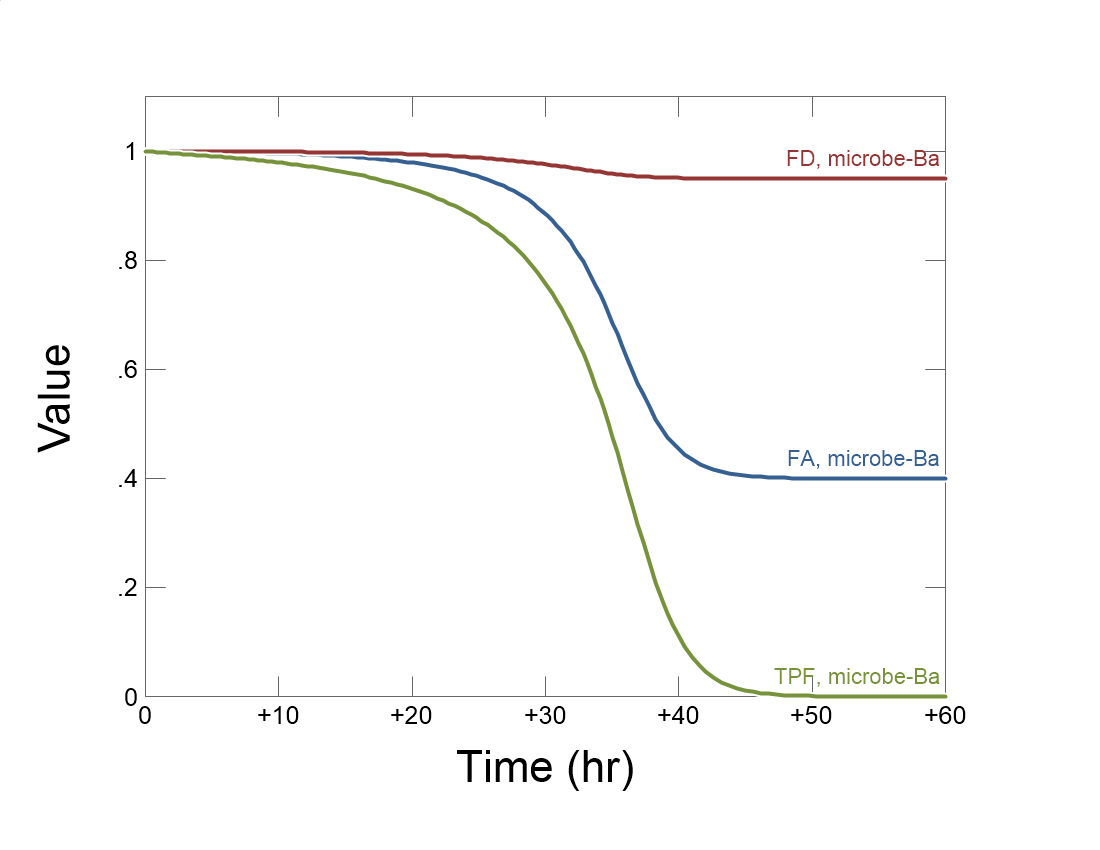 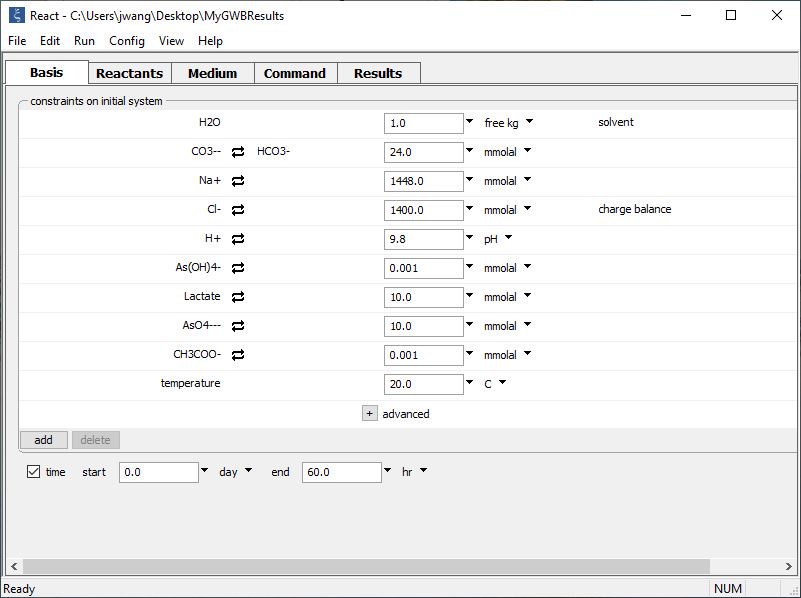 Config → 
Redox couples…
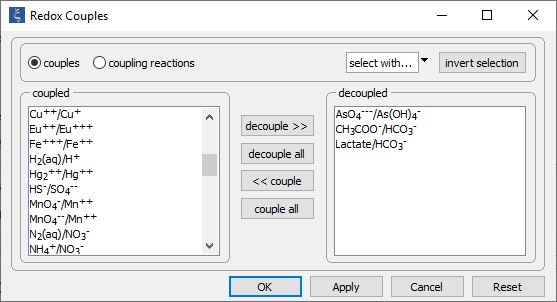 Decouple redox pairs for electron donating and accepting half reactions
Set the initial fluid composition on the Basis pane.
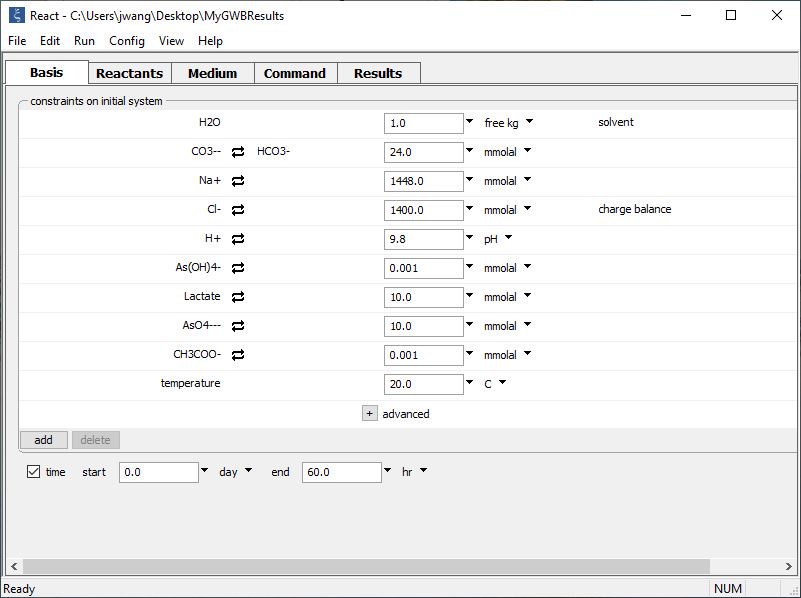 Define initial fluid composition, including electron donor and acceptor and small amounts of reaction products.
Set the simulation’s duration
Buffer pH and set up a kinetic rate law on the Reactants pane.
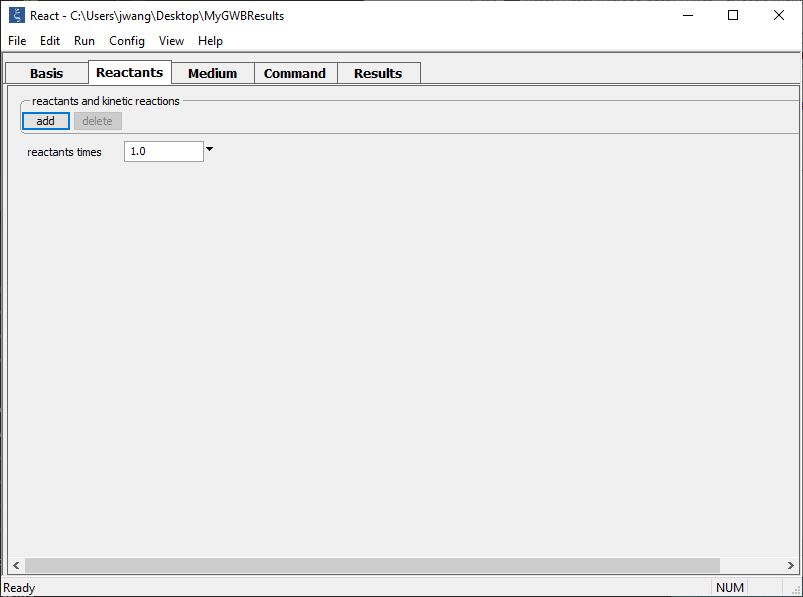 add → Fixed → pH
add → Kinetic → 
Microbial reaction
Supply kinetic parameters
pH buffered to initial value
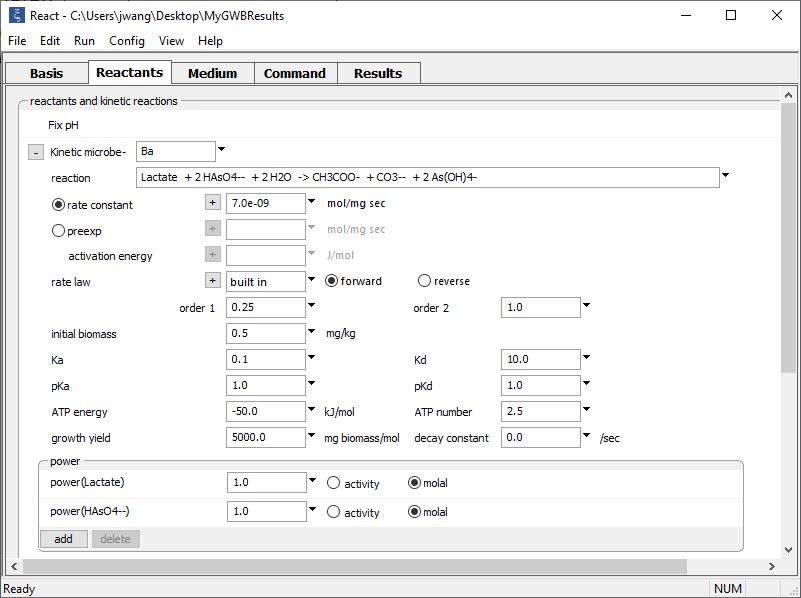 Type out redox reaction catalyzed by the microbe
Enter thermodynamic constraints including ATP energy, ATP number, and reaction order.
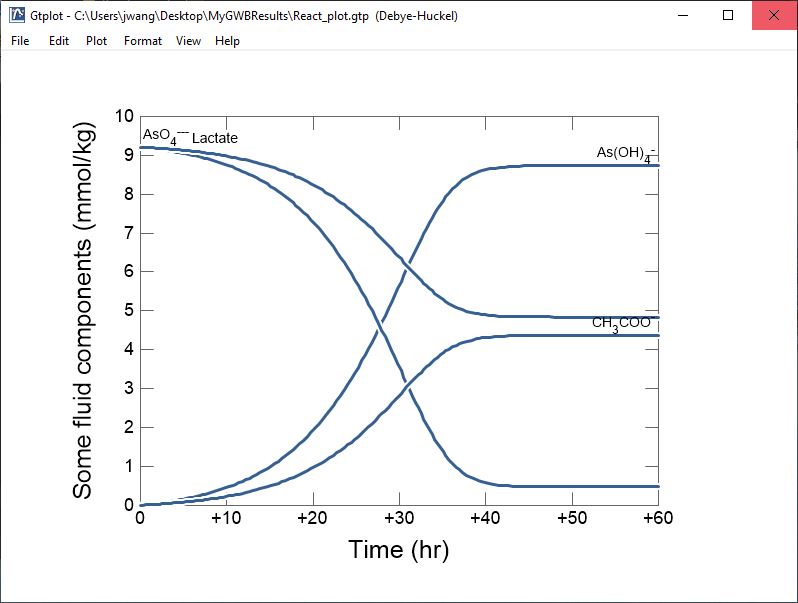 Reaction halts after 40 hours despite the presence of appreciable substrate concentrations.
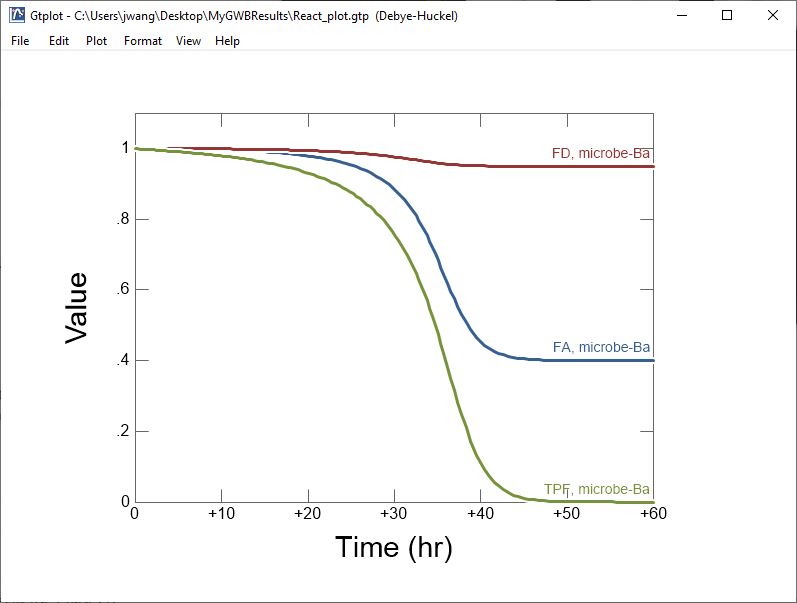 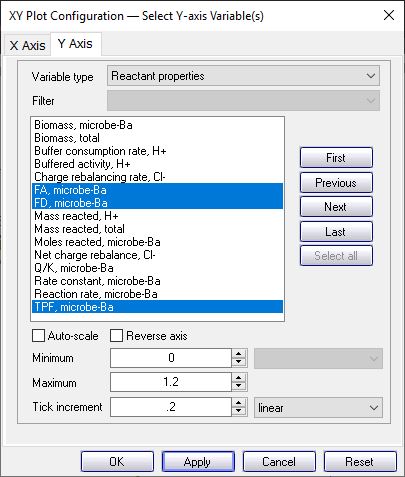 Reaction proceeds uninhibited initially but rate slows primarily due to thermodynamic limitations.